Сенсоневральная тугоухость


Проф. Л.А. Лучихин 

Кафедра ЛОР-болезней  (зав. — член-корр. РАМН проф. В.Т. Пальчун) лечебного факультета ООО ВПО РГМУ

Москва 
2008
Сенсоневральная тугоухость (СНТ) —
поражение различных отделов слухового анализатора — от кохлеарных рецепторов до слуховой зоны коры головного мозга. 
Эпидемиология:
— Нарушение слуха наблюдается у 6% населения, при этом у 80% — СНТ.
— На долю гриппа и ОРВИ приходится от  21  до 37,4% СНТ.  
— Ототоксические антибиотики — 29,7% СНТ.
Этиология СНТ:
инфекционные заболевания (грипп, паротит, корь, краснуха, герпетическое поражение, скарлатина, менингит и др.);
интоксикации (ототоксичные антибиотики, петлевые диуретики, цитостатики, хинин и его производные и др.);
расстройство кровообращения в сосудах,  
питающих внутреннее ухо; 
лабиринтит;
травма; 
возрастные изменения слухового  
анализатора;
невринома VIII  черепного нерва; 
общесоматические заболевания;
аллергия и др.
Классификация СНТ:
В зависимости от уровня поражения слухового анализатора:
   — кохлеарная (рецепторная, периферическая);
   — ретрокохлеарная (поражение спирального   ганглия или VIII нерва);  
   — центральная  (стволовая, подкорковая и    корковая).
 С учетом сроков развития СНТ: 
    — внезапная ( с начала возникновения СНТ     прошло не более 12 часов);
    — острая (до 1 месяца);
    — хроническая (более 1 месяца). 
С учетом выраженности тугоухости.
Международная классификация тугоухости.
Патогенез СНТ:
Нарушение гемодинамики во внутреннем ухе.
Интоксикация различными продуктами распада.
Воспаление и сенсибилизация при инфекционных заболеваниях.
Метаболические нарушения.
Отек структур внутреннего уха.
Клиника и диагностика СНТ:
Жалобы больного на снижение слуха: нарушено восприятие преимущественно высоких частот при воздушном и костном проведении: 
     — при кохлеарной форме тугоухости наблюдается ФУНГ;
     — при ретролабиринтном поражении нарушено восприятие также низких и средних частот.
     — корковая тугоухость характеризуется нарушением разборчивости речи.
Субъективный шум в ушах, преимущественно высокочастотного спектра.
Слуховой паспорт больного с правосторонней СНТ
Правое ухо (AD)                    Тесты                      Левое ухо (AS)    
           +                                 СШ                              -
           1 м                               ШР                              6 м 
           5 м                               РР                              6 м
           35 с                             С128 (В = 90 с)              90 с
           25 с                             С128 (К = 50 с)              50 с
           17 с                             С 2048 (40 с )               37с              
        + (положит.)              Опыт Ринне   (R)     + (положит.) 
                                                                              
        + (положит.)             Опыт Федериче (Fe)  + (положит.)
                            
                                             Опыт Вебера (W)

    Заключение:  имеется снижение слуха справа по типу нарушения звуковосприятия.
Образец аудиограммы больного с  СНТ
Воздушная и костная проводимость нарушены в одинаковой степени;    костно-воздушный разрыв отсутствует.

Нарушено восприятие преимущественно высоких тонов — нисходящая кривая
Лечение СНТ (1):
Пациенты, у которых  диагностирована внезапная или острая СНТ, являются ургентными больными и подлежат экстренной госпитализации. 
Детоксикация (гемодез по 250 мл внутривенно капельно в течение 3-х первых дней).
Для достижения противоотечного и противовоспалительного эффекта назначают внутривенно капельно 500 мл 0,9%-ного раствора натрия хлорида с добавлением  в него 60 мг преднизолона, 5 мл 5%-ной аскорбиновой кислоты, 4 мл солкосерила, 50 мг кокарбоксилазы, 10 мл панангина.
Лечение СНТ (2):
Введение кортикостероидных гормонов (дексаметазон, преднизолон, гидрокортизон и др) в барабанную полость  транстубарно или через шунт барабанной перепонки.
Для улучшения кровоснабжения  внутреннего уха назначается ежедневно 2%-ный трентал по 5 мл внутривенно капельно (кавинтон, вазобрал) в 250 мл физиологического раствора или 5%-ный раствора глюкозы. 
Нормализация метаболизма нервных клеток при гипоксии и ишемии (предуктал, милдронат).
Безлекарственные методы (гипербарическая оксигенация, лазеровоздействие, стимуляция флюктуирующими токами, квантовая гемотерапия, плазмаферез, иглорефлексотерапия). 
При ушном шуме — интрамеатальные или заушные новокаиновые (или лидокаиновые) блокады.
Слухопротезирование.
Слуховые аппараты — это электроакустические устройства, предназначенные для приема звуковых сигналов, их преобразования, усиления и передачи человеку. 

Показания к слухопротезированию:
Двусторонняя тугоухость со средней потерей слуха на речевых частотах 35 дБ и более, а также все случаи, когда затруднено речевое общение.

Невозможность улучшить слух с помощью медикаментозного или хирургического лечения.

Подбор слухового аппарата должен быть проведен как можно раньше, пока человек может адекватно слышать.

У детей следует стремиться к максимально раннему выявлению нарушений слуха и раннему (в первые месяцы жизни) слухопротезированию.

При двусторонней потере слуха показано бинауральное слухопротезирование.

.
Образцы слуховых аппаратов:
Кохлеарная имплантация  (КИ) — это современный метод реабилитации глухих детей и взрослых
Критерии для КИ:

— Пороги слуха на речевых частотах — не менее 90 дБ.

— Разборчивость речи с оптимально подобранным слуховым аппаратом — не более 30%.

— Гибель рецепторного аппарата улитки при нормальной функции слухового нерва.

— Нормальной состояние среднего уха и свободный просвет лестниц улитки (по данным КТ).

— Отсутствие нарушений со стороны ЦНС.

— Высокая мотивация пациента и его родителей, возможность заниматься с сурдопедагогом (не менее 8 мес.).
Кохлеарная имплантация — это система мероприятий, которая включает:
— обследование пациента;
— хирургическое вмешательство, в процессе которого в улитку пациента вводится система электродов, позволяющая воспринимать звуковую информацию посредством электрической стимуляции сохранившихся волокон слухового нерва;
— послеоперационную слухоречевую реабилитацию пациентов.
Система кохлеарной имплантации:
а) микрофон; 
б) речевой процессор; 
в) передающая антенна; 
г) кожа; 
д) приемник; 
е) стимулятор; 
ж) электроды; 
з) слуховой нерв
Расположение элементов кохлеарного импланта
Речевой процессор Freedom и передающая антенна: слева — конфигурация с заушным контроллером, справа — конфигурация с карманным
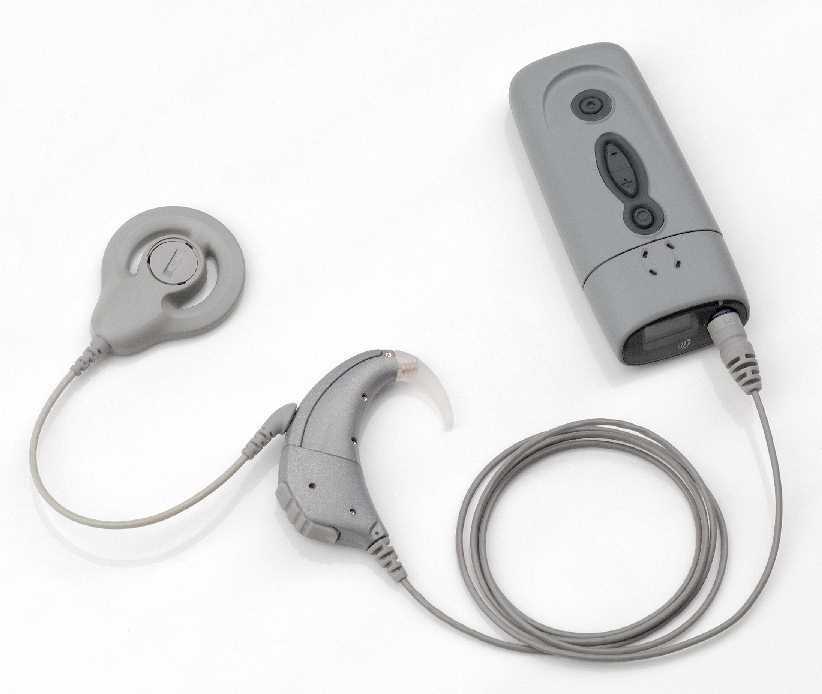 Многоканальная электродная система Contour Advance (принимающая антенна, электронный блок, электродная решетка и заземляющий электрод)
Эффективность кохлеарной имплантации
Эффективность системы определяется  количеством и локализацией активированных электродов, методом передачи токов, скоростью стимуляции и стратегией кодирования речи, используемой в системе. 

Она зависит от возраста, в котором наступила глухота, длительности глухоты, способности к обучению, интеллектуального развития пациента. 

Лучшие результаты обычно достигаются у взрослых и детей, у которых глухота наступила после развития речи (постлингвальная глухота). У детей с прелингвальной глухотой эффект может быть достигнут лишь при проведении интенсивной работы по развитию слухового восприятия и разговорного языка.
Профилактика нарушений слуха
При планировании ребенка показано медико-генетическое консультирование.
Следует учитывать, что перенесенные инфекции (грипп, корь, краснуха), а также прием лекарств беременной женщиной могут оказать влияние на слух новорожденного. 
У всех пациентов, но особенно у детей младшего возраста должны быть полностью исключены ототоксичные препараты.
При появлении кохлеовестибулярных нарушений у больного с респираторной инфекцией необходимо срочное проведение ему интенсивной комплексной медикаментозной терапии, чаще в условиях стационара.
Адекватное медикаментозное лечение пациентов с сосудистыми нарушениями и лиц пожилого возраста позволяет остановить прогрессирование ухудшения слуха.
Больного с хроническим гнойным средним отитом следует в ранние сроки направлять на хирургическое лечение.